David Priebe

Vice Chairman
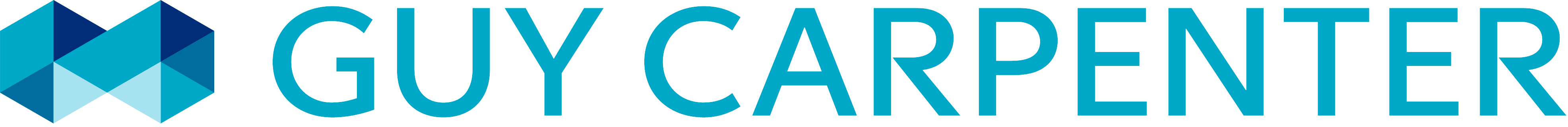 Global Property Catastrophe Demand
2
September 9, 2015
Third Party Capital as percentage of Global Property Catastrophe Capacity
Source: GC Securities
3
September 9, 2015
144 Catastrophe Bonds
4
09 September 2015